VI FIRAR
FREDSAM 40 ÅR!
 
MÅNDAG 2 OKT KL 18
   Rum 304 Viktoriahuset 

Vi minglar, fikar och ser tillbaka och framåt!
 
Hjärtligt välkomna!
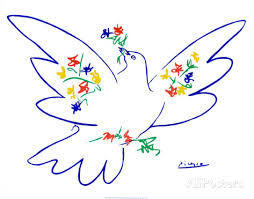 Anmälan görs till inger.k.gustavsson@gmail.com för förtäringens skull. 
 Arr: Svenska freds, IKFF FN-föreningen, SKV, Fredskommittén, Kristna freds, Kvinnor för fred, Nej till EU, Fredsföreningarna på Orust och i Kungälv